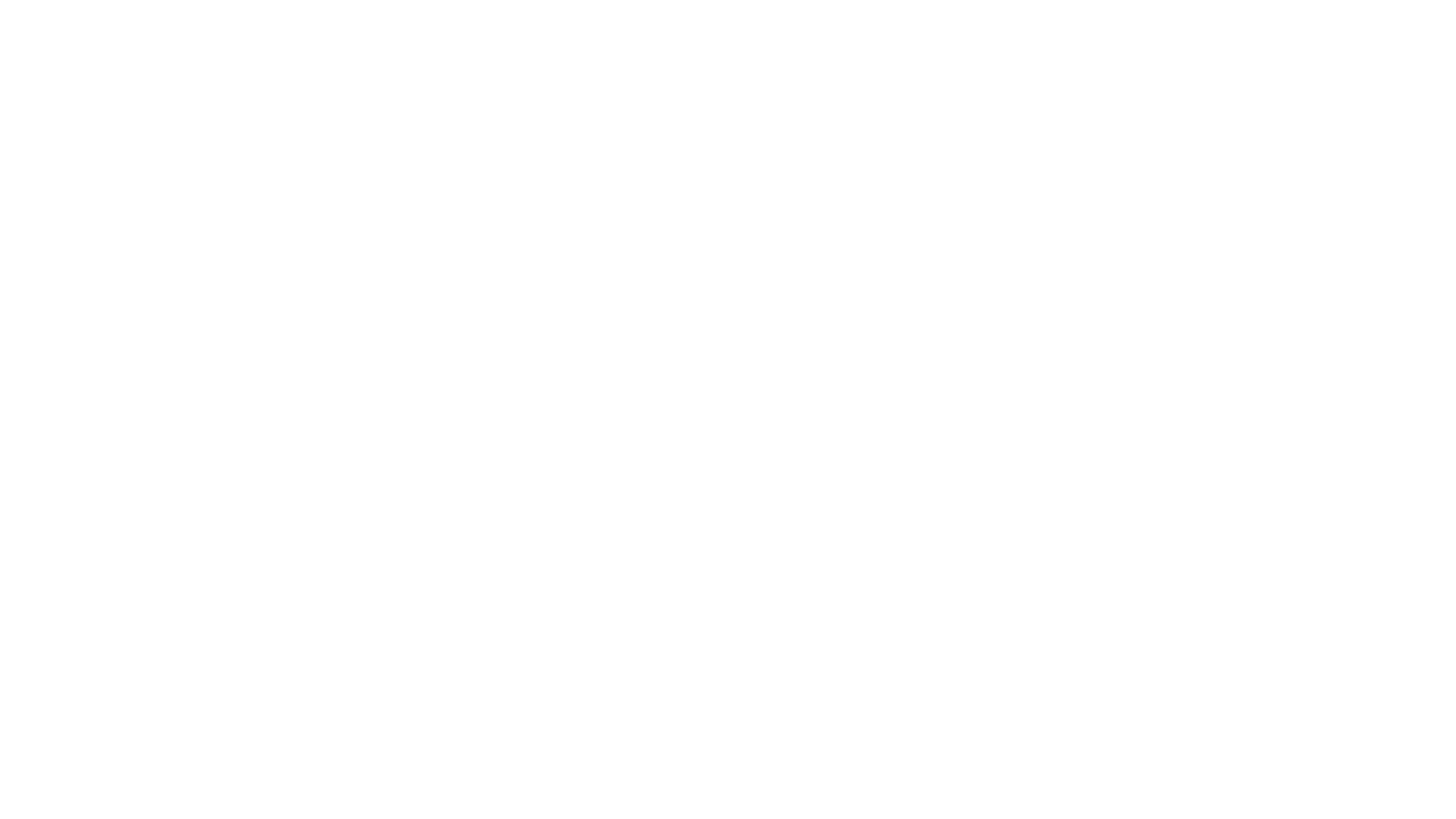 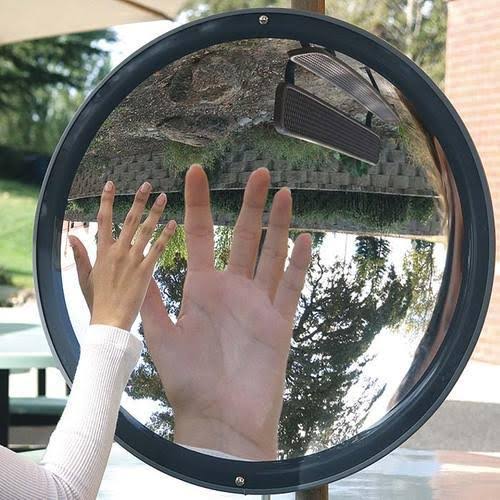 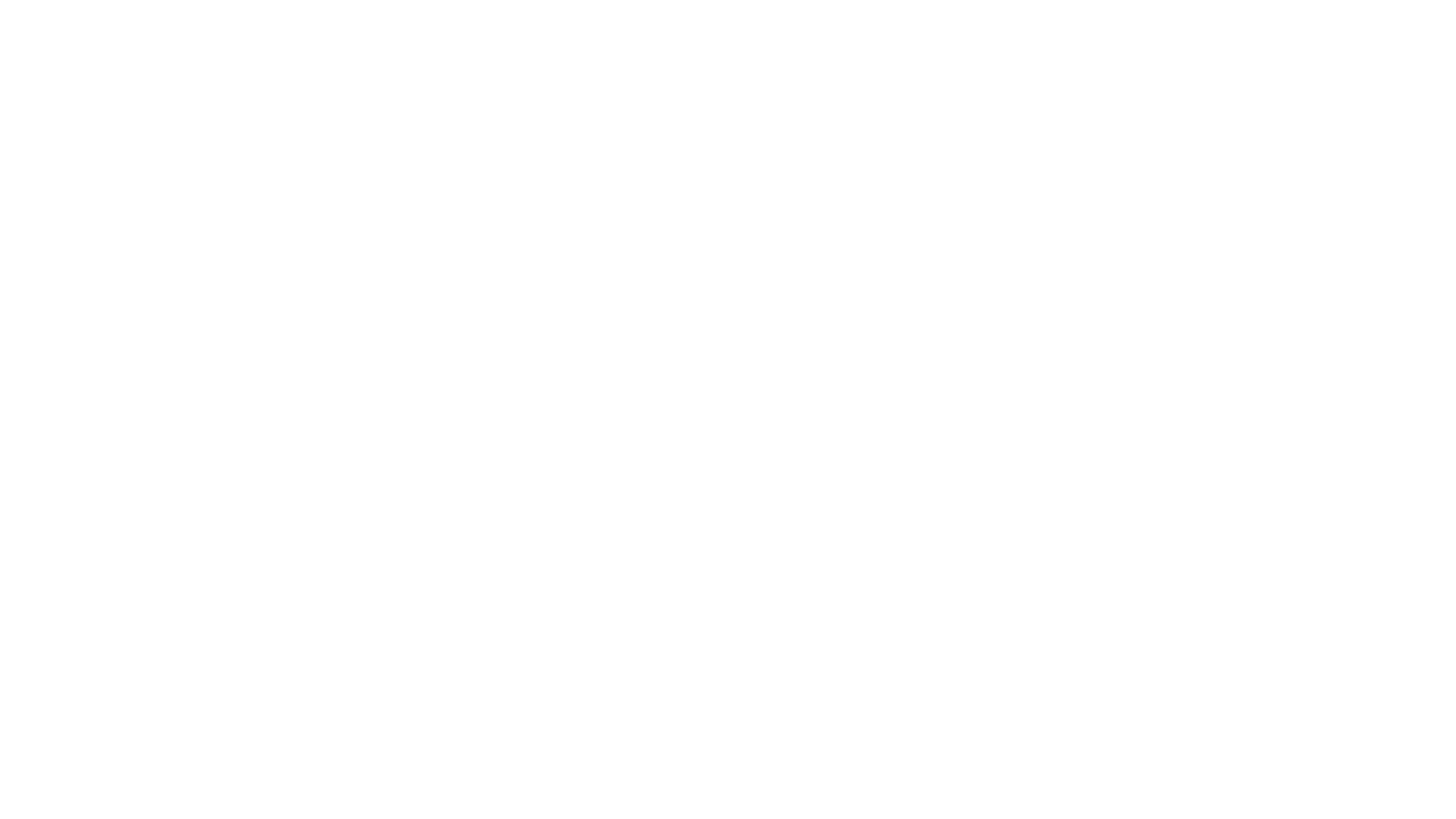 الانعكاس في المرايا الكروية
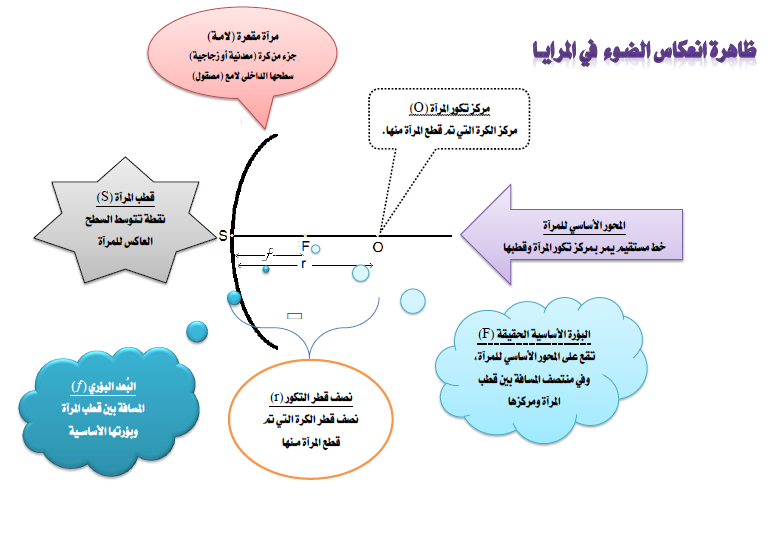 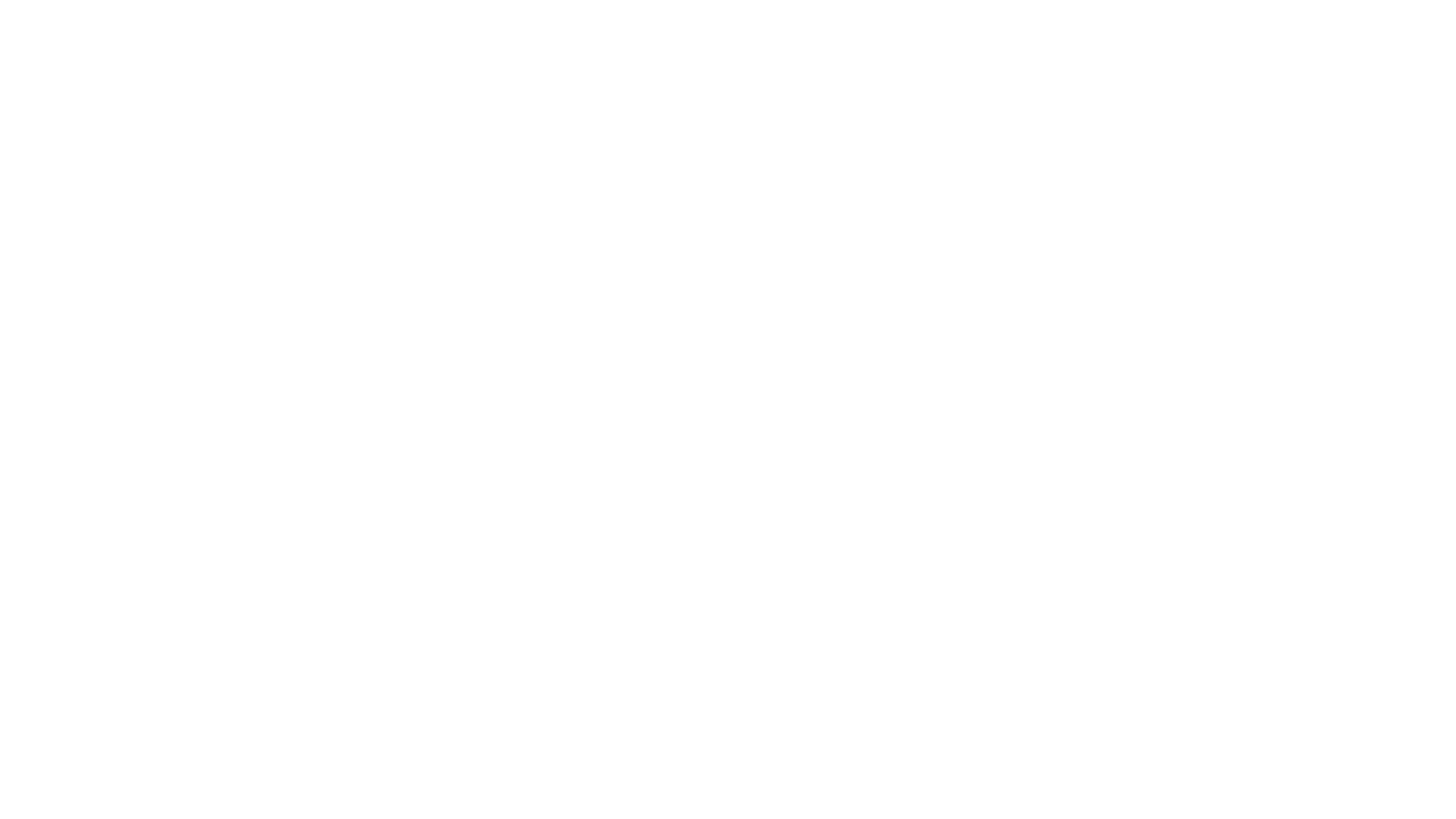 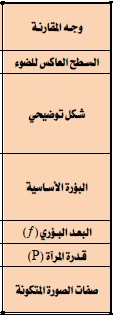 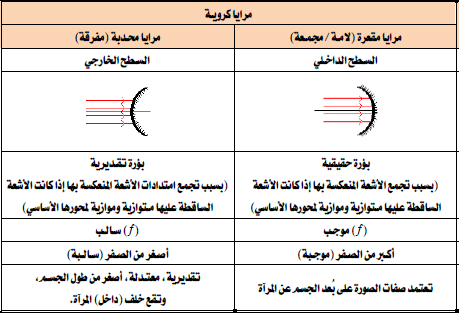 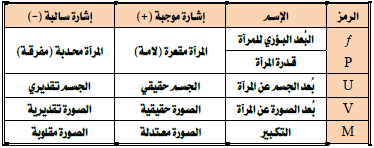 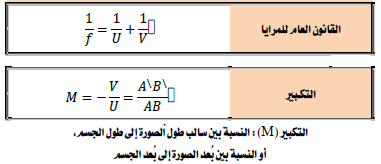 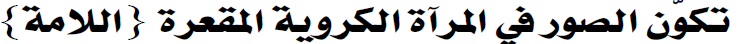 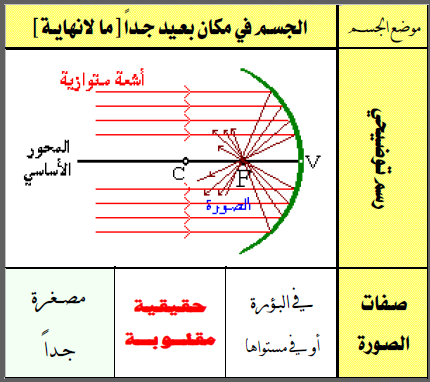 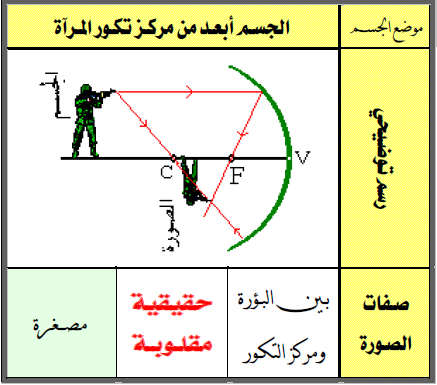 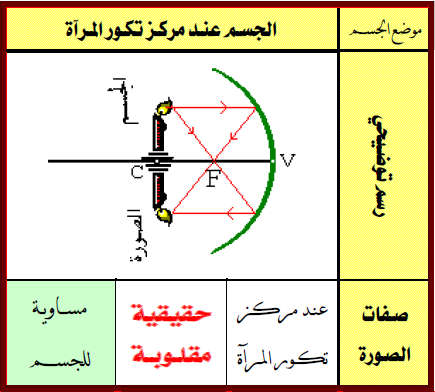 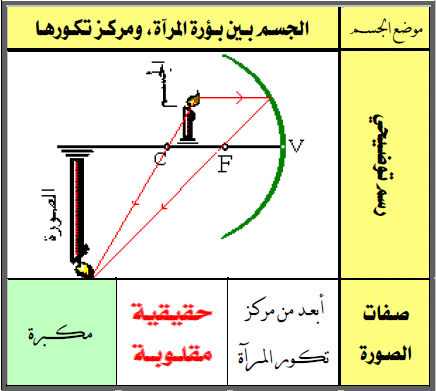 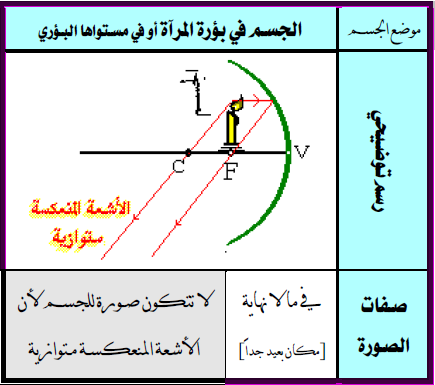 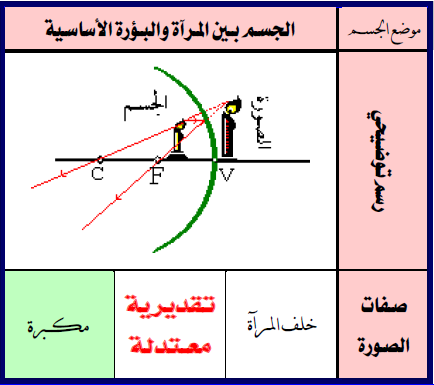